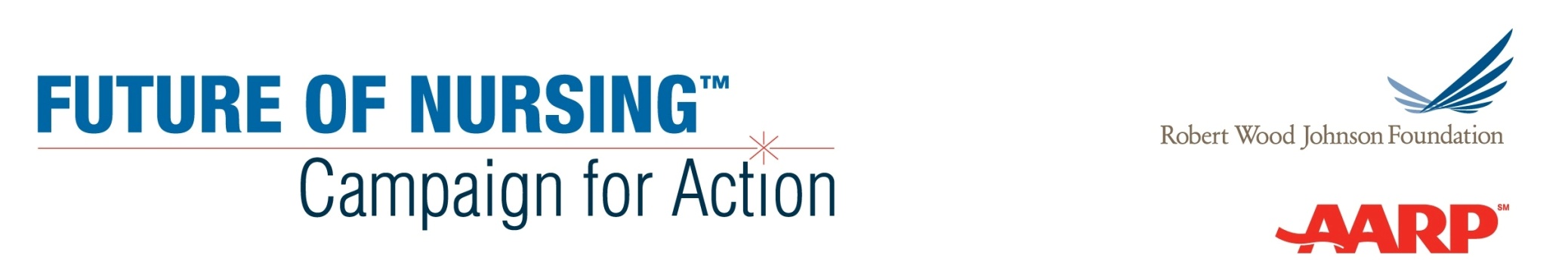 The Role of the APRN on the Provider TeamDeveloping New, Innovative Models of Care 
  
August 11, 2014
For live audio, you must use your phone and dial (866) 513-4976; passcode: 6875187.
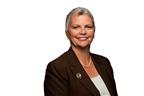 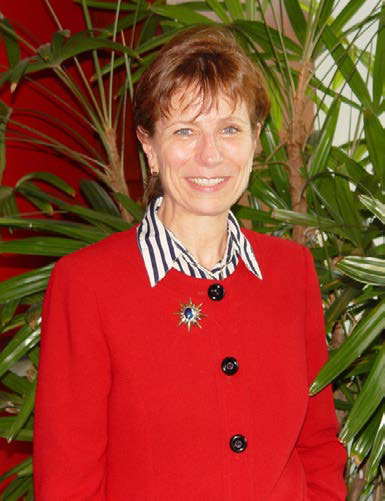 Susan B. Hassmiller, PhD, RN, FAAN
RWJF Senior Adviser for Nursing; Director, Future of Nursing:                Campaign for Action
www.campaignforaction.org/webinars
[Speaker Notes: Sue Hassmiller 
Good afternoon and welcome. I want to thank all of you for taking time to join us. As you know, the Campaign for Action  focuses on making policy changes at the state and national levels. Today, we’re going to focus on an initiative being used to promote effective polices at the institutional level.     
Today’s webinar will examine an innovative database being used to help hospitals and health systems develop new models of care. These models promote the role of the APRN on the Provider Team by using data at the institutional level. 
On the webinar with us today, we are happy to have representatives from the Center for Advancing Provider Practices, known as CAP 2, which is a national collaboration between the University HealthSystem Consortium and the Metropolitan Chicago Healthcare Council. They designed a database to maximize the effectiveness and efficiency of provider teams. This tool provides organizations with the resources and information needed to assess and manage APRNs within provider teams and remove any barriers to scope of practice within an organization.  
Additionally, CAP 2 see this as a win-win opportunity.  They would like your help to identify hospitals and health systems to join their database. In return for you successfully connecting them with hospitals, they will reward you for your efforts.  At the end of the presentation, CAP 2 will make a general offer to Action Coalitions to be involved with recruiting hospitals for a financial reward and for access to data.  I do need to point out that this is the only database of its kind that we are aware of.  Should we be informed of others, we will make you aware of those databases as well. RWJF, AARP, nor the Campaign for Action are officially endorsing this database; although, it is consistent with the Campaign’s efforts. 
Before I turn this over, I want to mention that we are recording today’s webinar, so if you miss a section or would like to pass it on to a colleague, you can find the recording by going to www.campaignforaction.org/webinars.  
We will be taking questions over the phone at the end of the webinar.  Winifred Quinn, Director of Advocacy and Consumer Affairs at the Center to Champion Nursing in America is on the line with us and will help facilitate Q&A.  But you can also type questions throughout the webinar using the chat function.  Just be sure to send your question to “everyone”.]
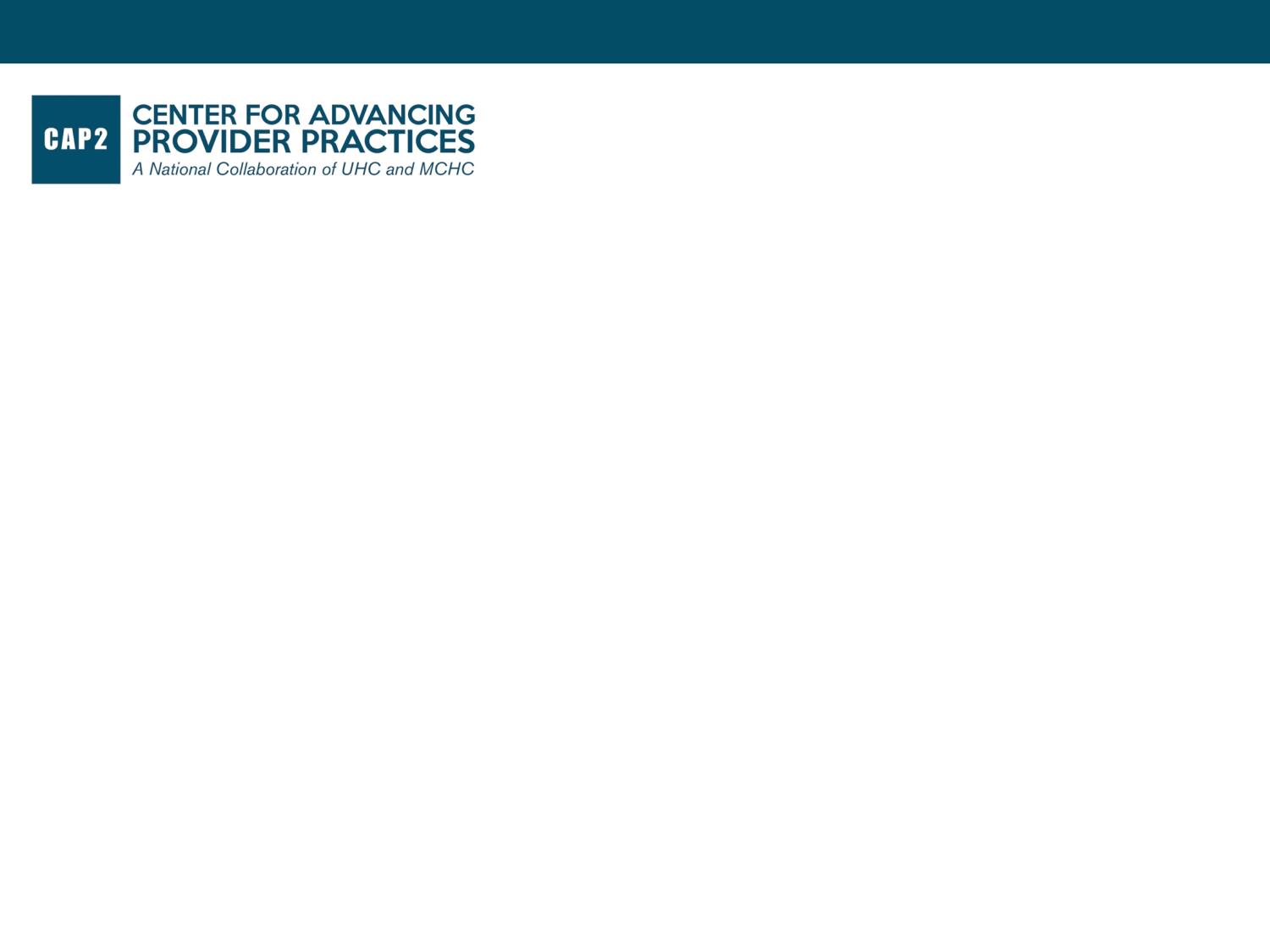 The Role of the APRN on the Provider TeamDeveloping New, Innovative Models of Care
TITLE OF PRESENTATIONLORUM IPSUM DOLOR
Center for Advancing Provider Practices (CAP2)
Overview and Demonstration

August 11, 2014
08/23/13
[Speaker Notes: Sue Hassmiller 

Let me know turn this over Trish Anen, Vice President of Clinical Services at the Metropolitan Chicago Healthcare Council.]
IOM Recommendations
Remove scope-of-practice barriers. Advanced practice registered nurses should be able to practice to the full extent of their education and training
Expand opportunities for nurses to lead and diffuse collaborative improvement efforts
Implement nurse residency programs
Increase the proportion of nurses with a baccalaureate degree to 80 percent by 2020
Double the number of nurses with a doctorate by 2020
Ensure that nurses engage in lifelong learning 
Prepare and enable nurse to lead change to advance health
Build an infrastructure for the collective and analysis of interprofessional health care workforce data
The Future of Nursing Leading Change, Advancing Health Report Recommendations. Institute of Medicine of the National Academies. Retrieved from: http://www.iom.edu/~/media/Files/Report%20Files/2010/The-Future-of-Nursing/Future%20of%20Nursing%202010%20Recommendations.pdf
State Action Coalitions
The driving force of the Campaign for Action at the local and state levels, forming a strong, connected grassroots network of diverse stakeholders working to transform health care through nursing.

Center for Advancing Provider Practices (CAP2)
One of a kind resource to drive change at the organization level to support APRN practice to the full extent of their education and license.
CAP2 History
November 2009- First survey completed
Evolving  Models of Care
Patients Entering Health System
Introducing CAP2
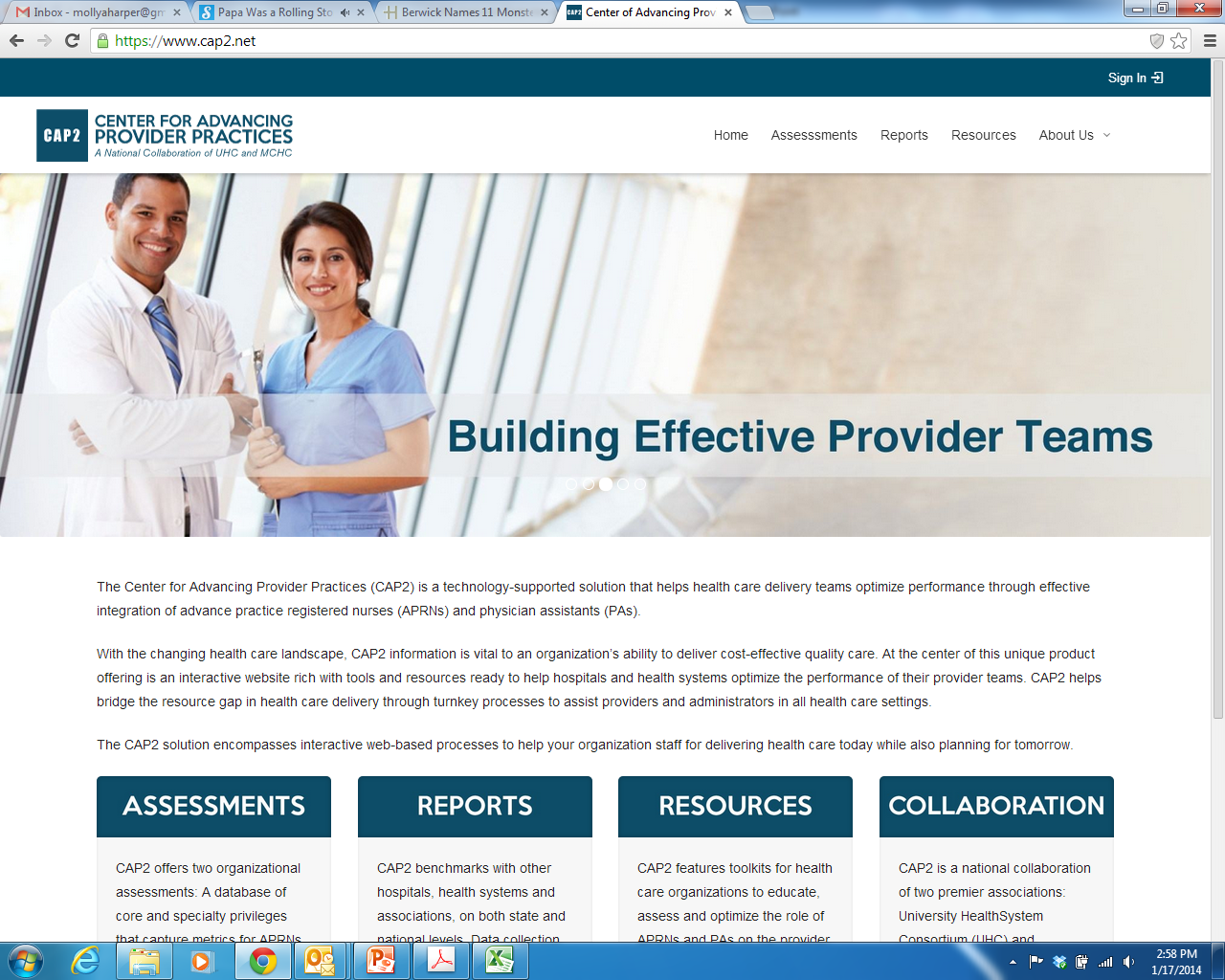 Goal: Top of license for all care team members.
Assess: Utilization of APRN/PAs
Manage: Infrastructure to support APRN/PA practice
Optimize: All APRN/PA activities at medical level of care    
Standardize: Best practices for APRN/PAs
[Speaker Notes: Goal: Assist providers and management in all settings   optimize the role of the Advanced Practice Registered Nurse  (APRN) and Physician Assistant (PA) on the provider team
Interactive website encompassing: 
Organizational assessments
Benchmarking reports
Resource toolkits 
Management tool to boost health care leaders’ knowledge and decision making abilities 
Reduce administrative costs through standardized processes, improved employee engagement and productivity]
CAP2 Database
Data represents:  
125 organizations (hospitals, healthcare systems, academic medical centers)
Over 19,000 APRNs and PAs
25 different states
50 different specialty areas
And growing
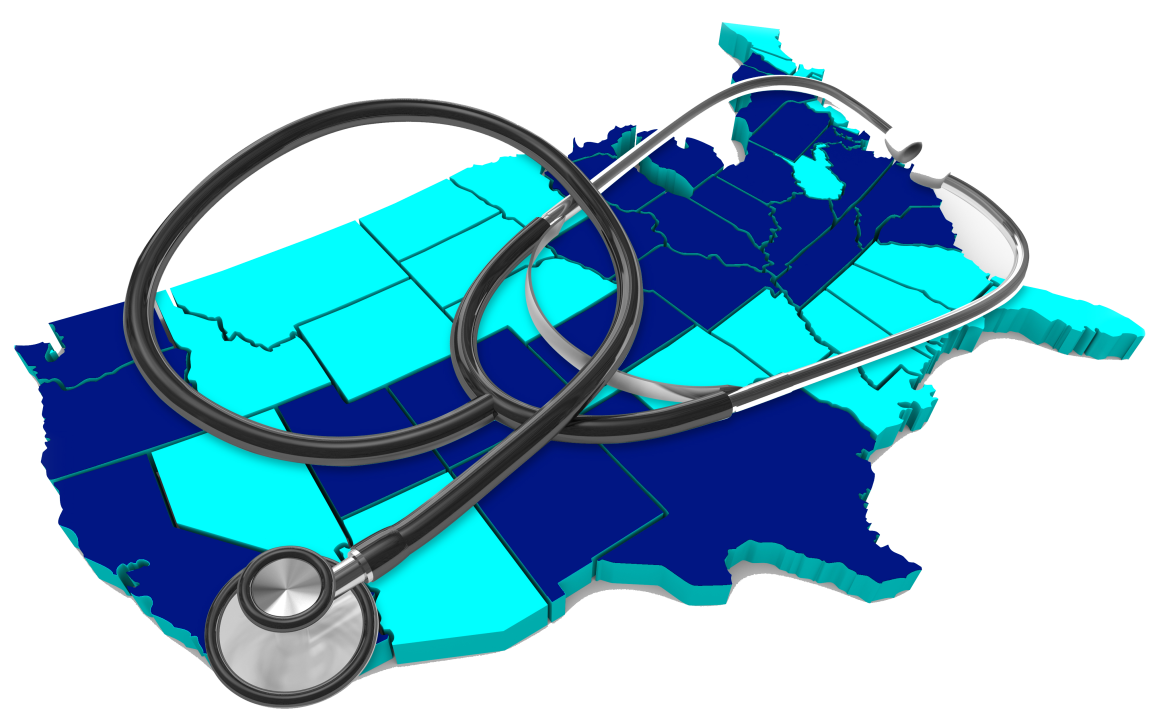 [Speaker Notes: At this point we are able to assess and compare APRN and PA practices and privileges for over 125 organizations in 25 states.  As we sign up more participants we will add to our current data on more than 19,000 APRNs and PAs.  The more data we collect we can improve processes and create additional resources as needed.]
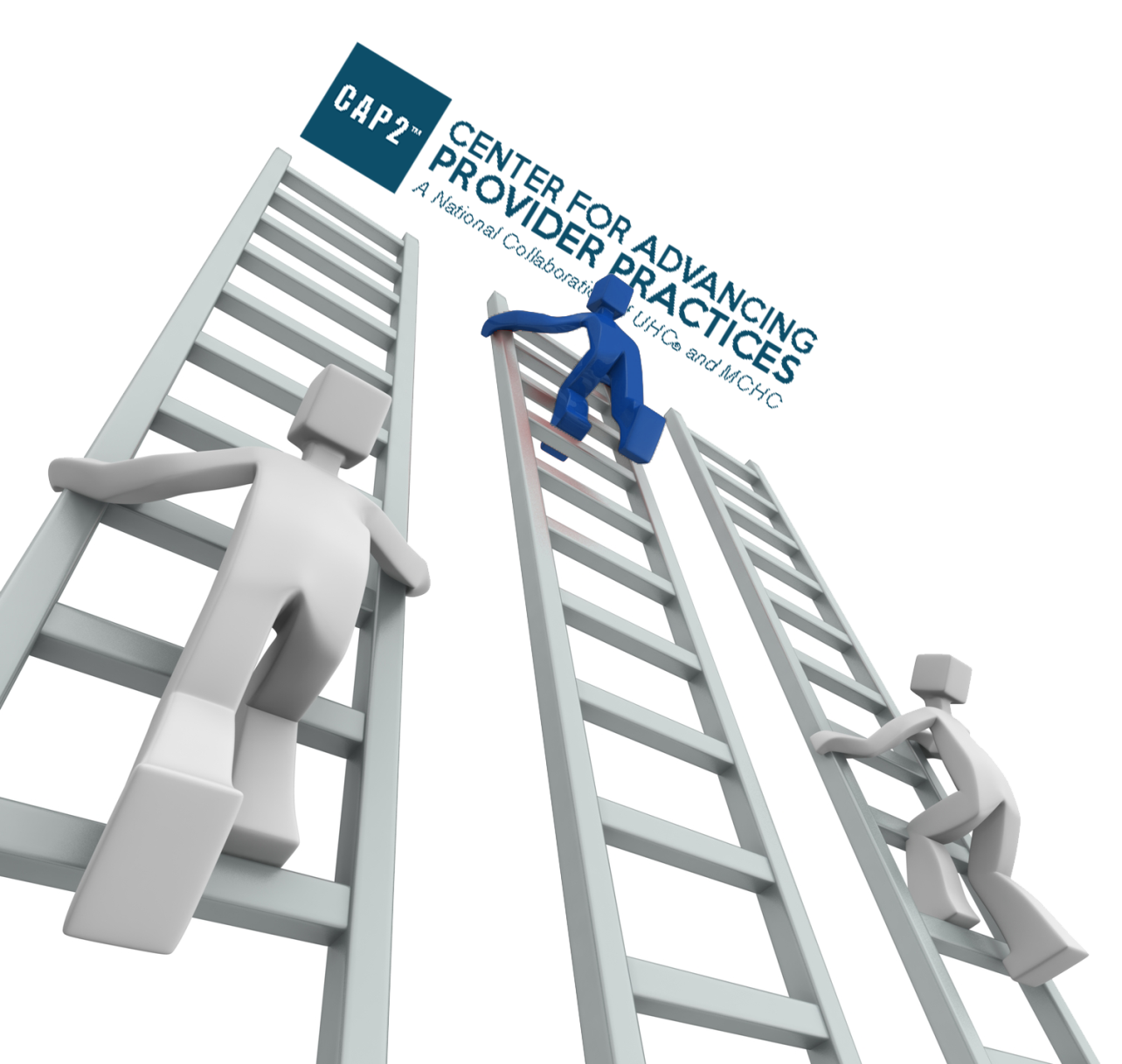 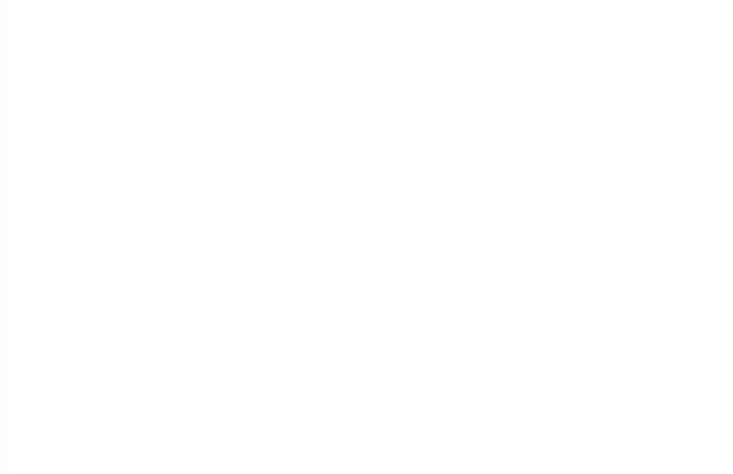 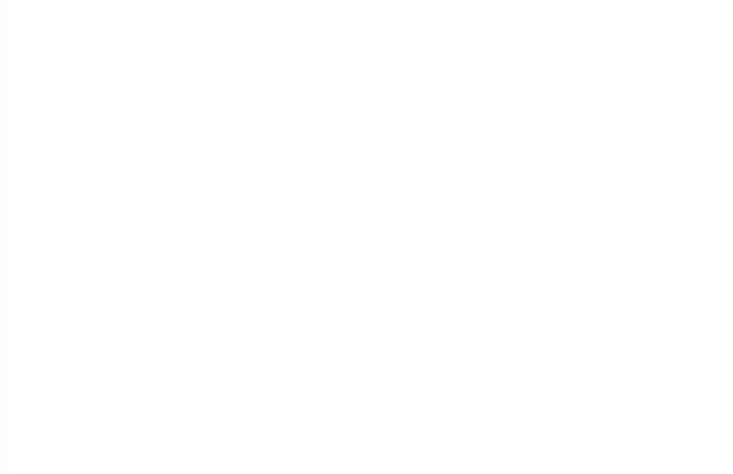 CAP2 Solutions
Organizational Assessments
Benchmarking reports
organization, system, state, national, and defined compare groups
Multiple resources and toolkits
National workgroups
National listserv updates
Ambulatory assessment and reports (November 2014)
Assess Utilization
Health Care System
Identify Variation
Hospital A
Hospital B
Hospital C
Hospital D
Hospital E
Hospital F
Hospital G
Hospital H
Hospital I
[Speaker Notes: CAP2 team pulled a report assessing prevalence of APRN and PA core privileges across the system. 
As with previous case study, CAP2 data showed wide variation across the system
Report became the starting point for discussion among CMOs, medical group leaders, department chair-people, and CNOs about why there is variation and how to diminish it.]
Health Care System
Achieve Optimization – Top of License
Hospital A
Hospital B
Hospital C
Hospital D
Hospital E
Hospital F
Hospital G
Hospital H
Hospital I
[Speaker Notes: CAP2 team pulled a report assessing prevalence of APRN and PA core privileges across the system. 
As with previous case study, CAP2 data showed wide variation across the system
Report became the starting point for discussion among CMOs, medical group leaders, department chair-people, and CNOs about why there is variation and how to diminish it.]
Identify Variation – Specialty Privileges
Remember…
Laws and regulations can be changed at the national and state level, but privileges are granted at the organizational level. 
CAP2 data illuminates variation (barriers) and can drive optimization (top of license).
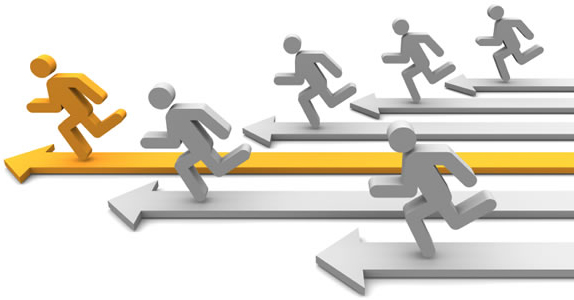 RN Activities Not Requiring Privileges
Frequently requested by APRNs
Not at the medical level of care
Already within RN scope of practice


“Would a physician ever  ask for these privileges?”
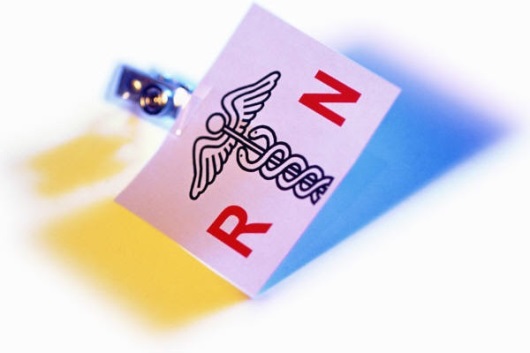 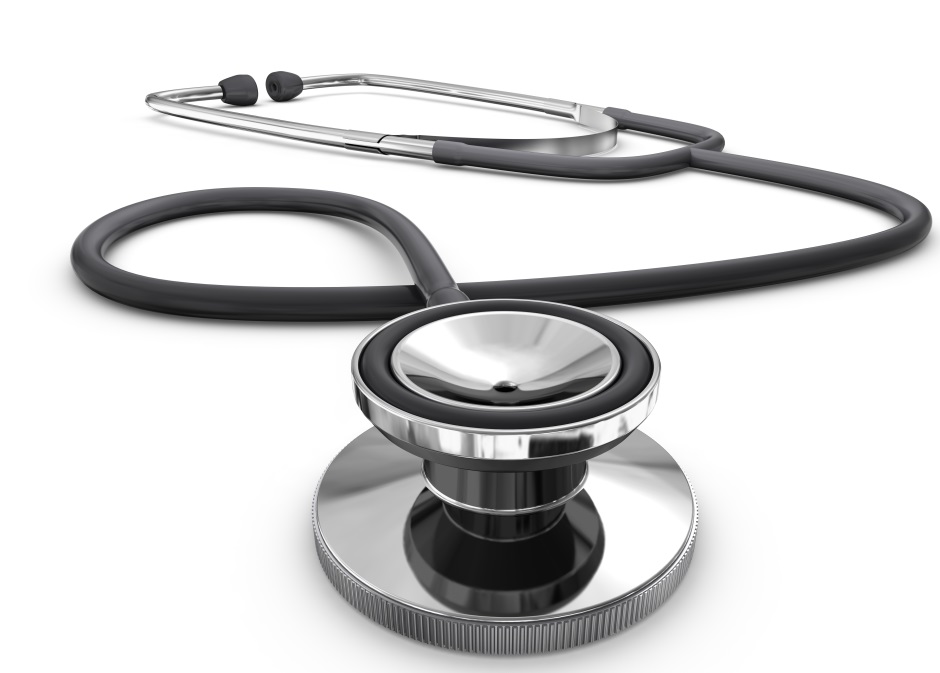 CAP2 Solution
CAP2 Available Resources
The Role of the ARPN and PA
Billing and Reimbursement
The Role of the APRN and PA: A Primer Presentation
APRN and PA Certification Lists
Annotated Bibliography of APRN and PA Articles
APRN and PA FAQ Websites
Sample APRN Job Description
Sample PA Job Description
Position-Specific Requirements Checklist
Job Posting Locations
Recruitment Process Recommendations
Orientation Checklist
Hiring Process Checklist
Interview Process Recommendations
Credentialing Checklist
Core Privilege List
Specialty Privilege Lists
Process for Adding New Privileges 
Process to Expand Specialty Privileges
Billing and Reimbursement Checklist
Billing and Reimbursement FAQs
Competency Assessment FAQs
Competency Assessment Report
Direct Observation Review Form for Focused Review
Documentation Review Form for Discharge Notes
Documentation Review Form for H&P, Admission, and Progress Notes
General Peer Review Form
Competency Assessment Flowchart – FPPE for Possible Competency or Performance Issue
Competency Assessment Flowchart – FPPE Process
Competency Assessment Flowchart – OPPE Process
Competency Assessment Process Summary
Human Resources
Competency Assessment
Credentialing and Privileging
Credentialing and Privileging
Competency Assessment
Human Resources
Billing and Reimbursement
The Role of the ARPN and PA
CAP2 DEMONSTRATION
CAP2 CASE STUDIES
CAP2 Case Study
Challenge: Organization wanted to hire an APRN into psychiatry to support behavioral health patients and needed to know the prevalence of this type of role for a medical executive committee meeting…the next day.
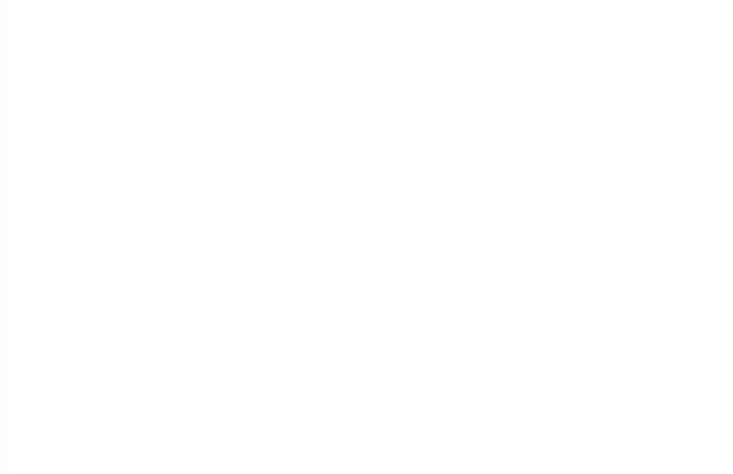 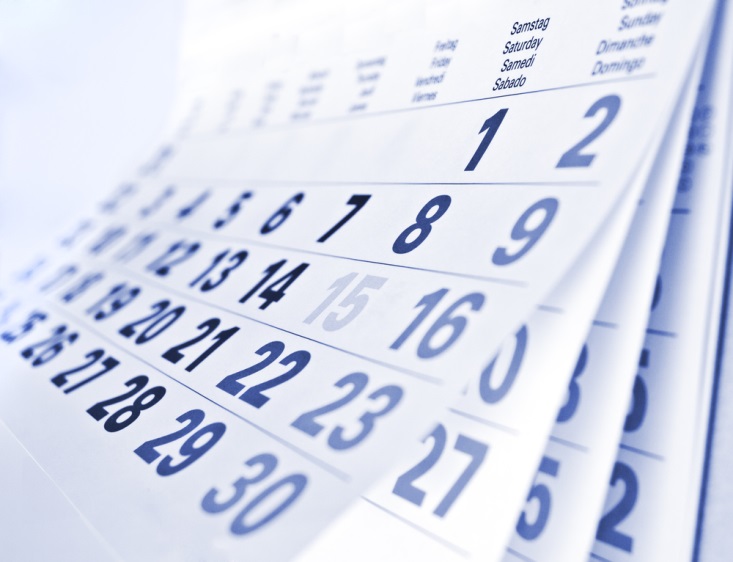 CAP2 Solution
CAP2 Case Study
Challenge: Organization concerned about lack of anesthesia coverage across the system
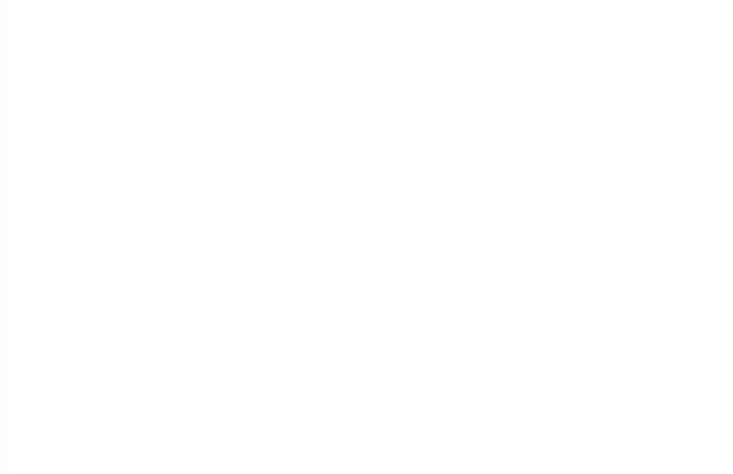 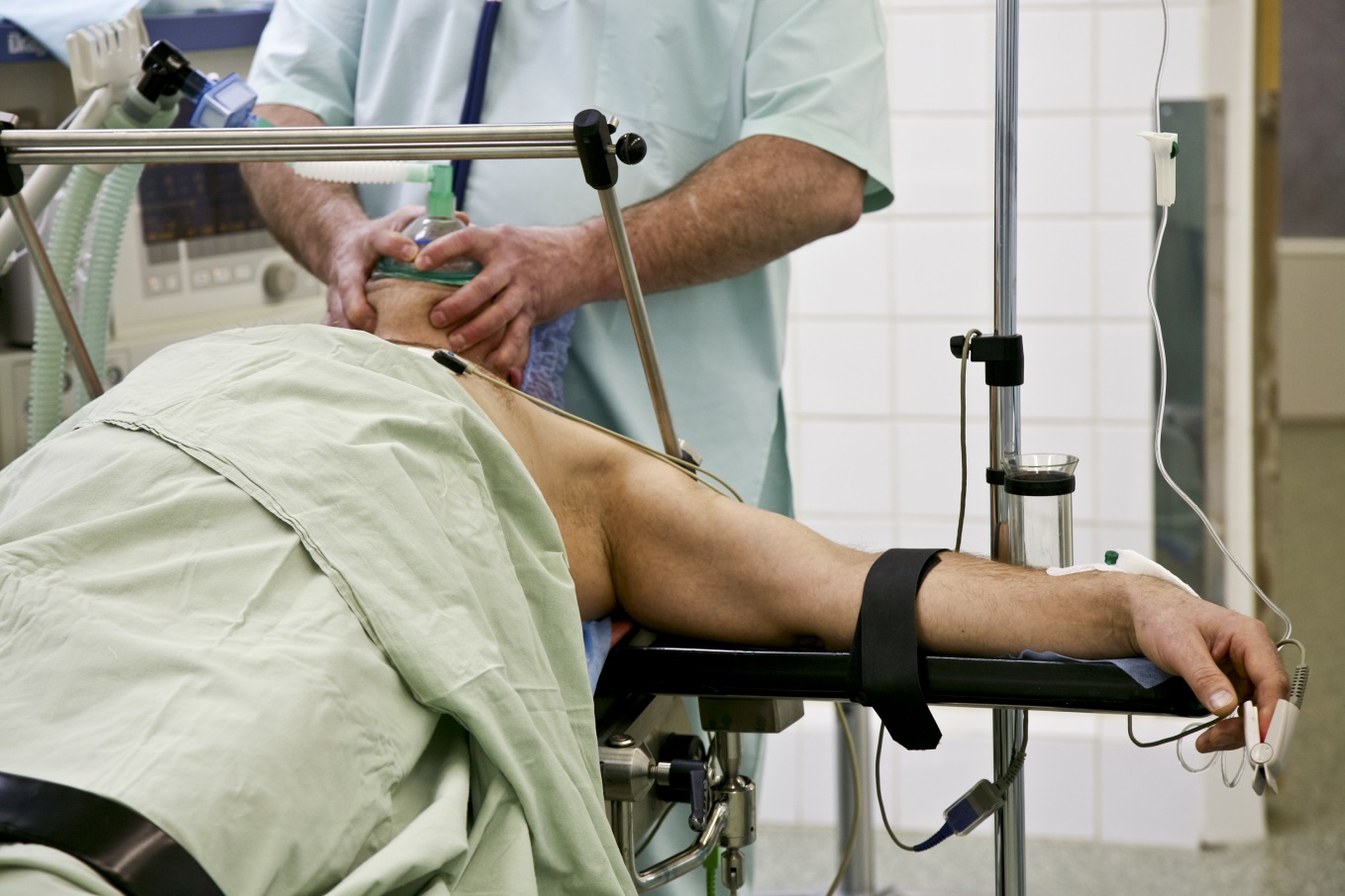 CAP2 Solution
Showed significant variation in utilization of CRNAs throughout the system; CNO identified opportunity to support anesthesia gaps with CRNAs.
CAP2 Case Study
Challenge: System CEO committed to having all providers working to ‘top of their license’
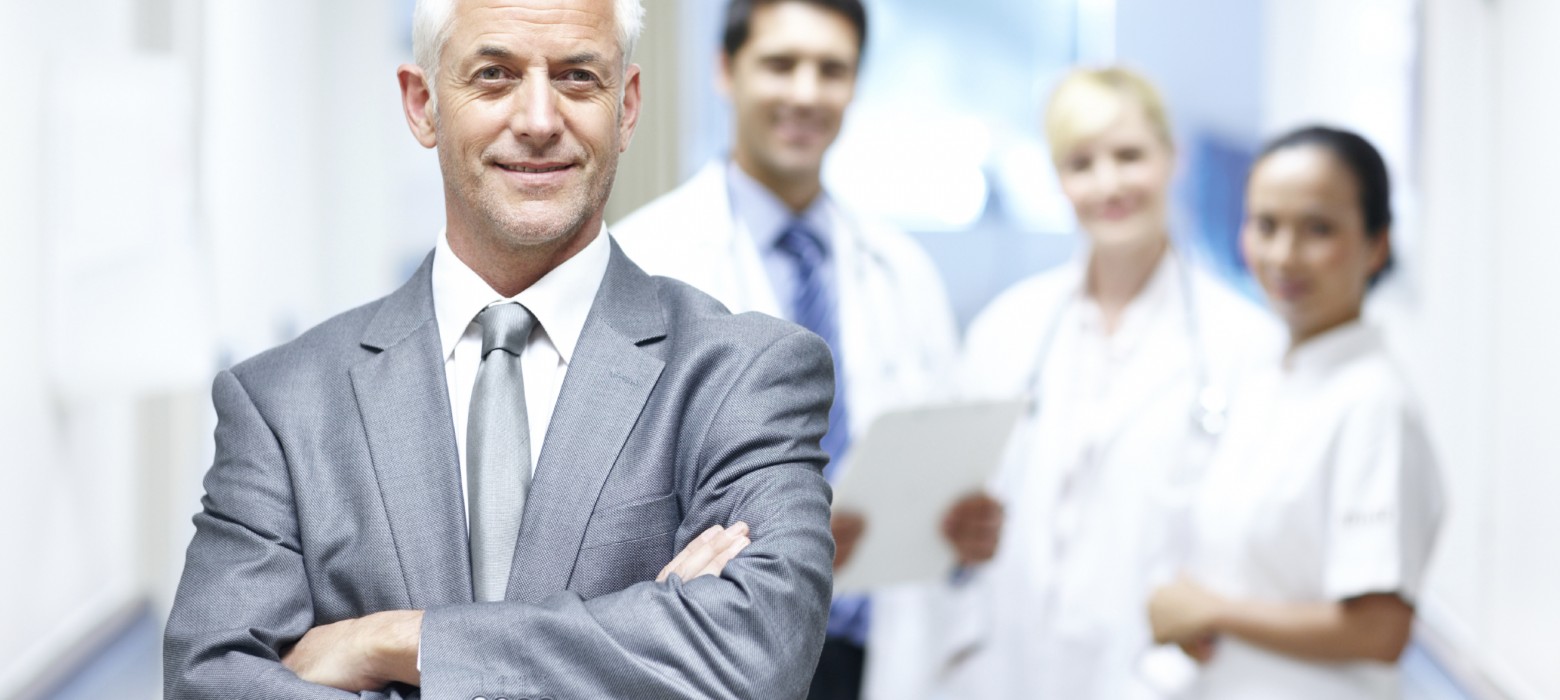 Health System
CAP2 Solution
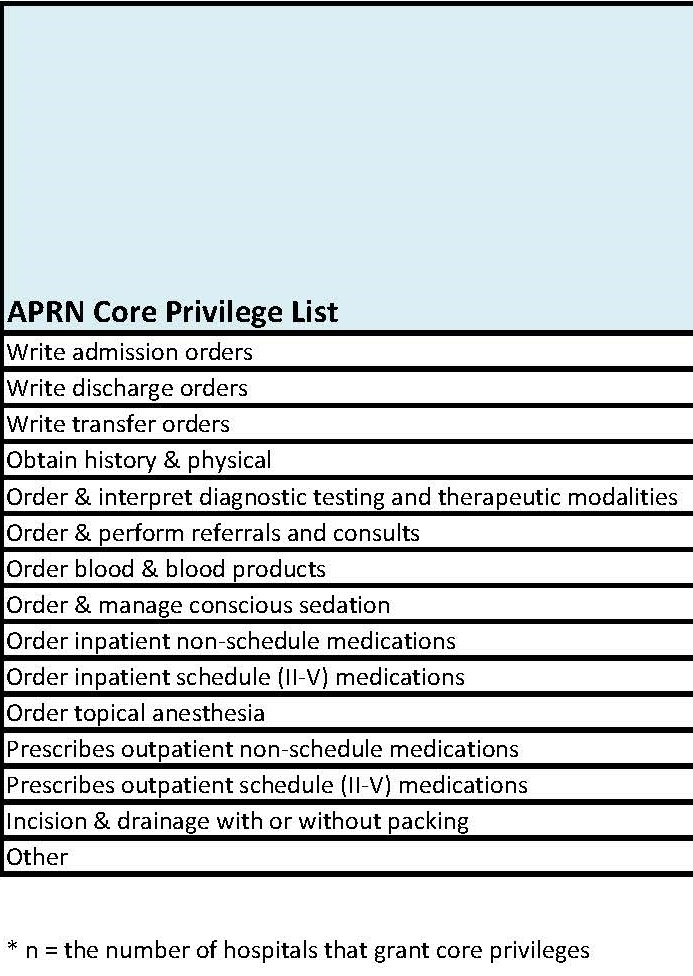 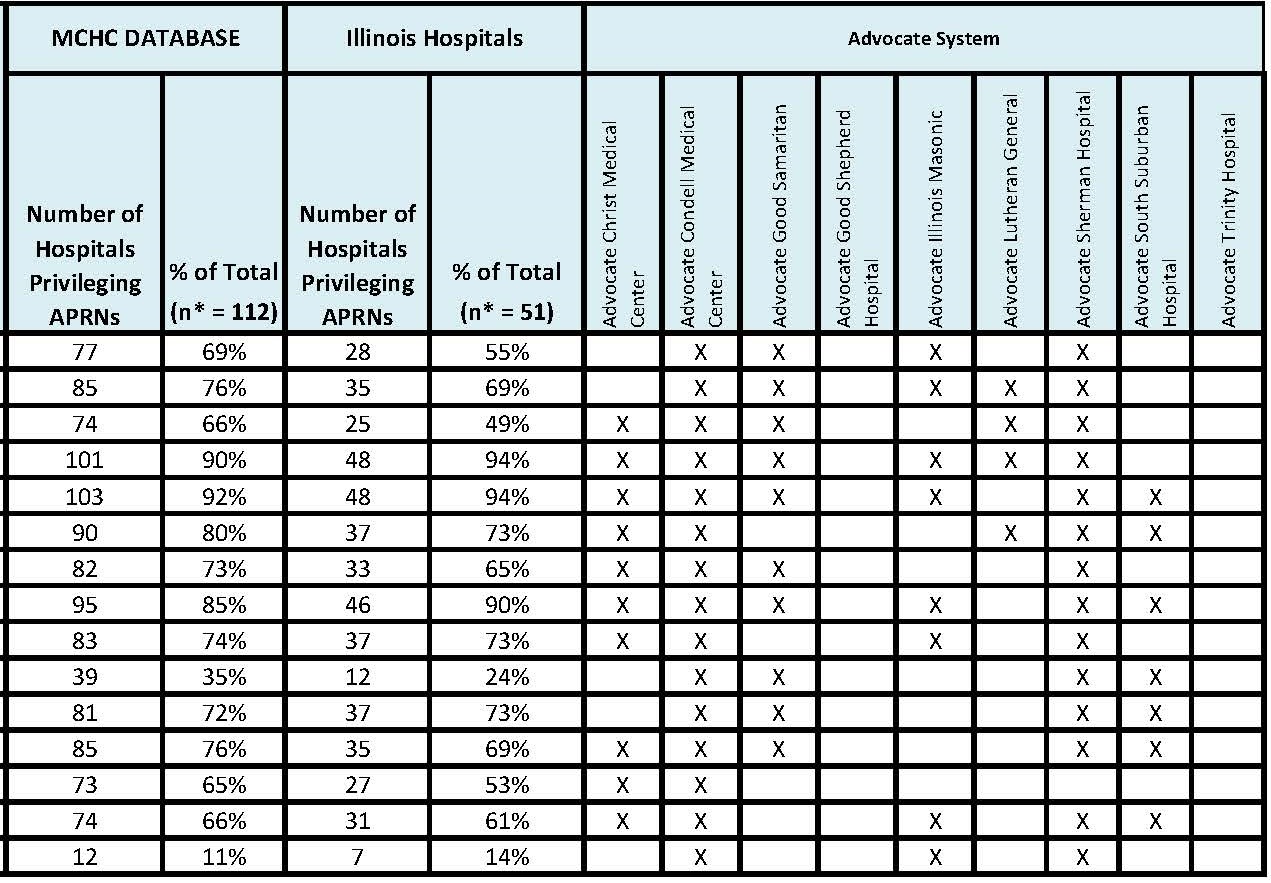 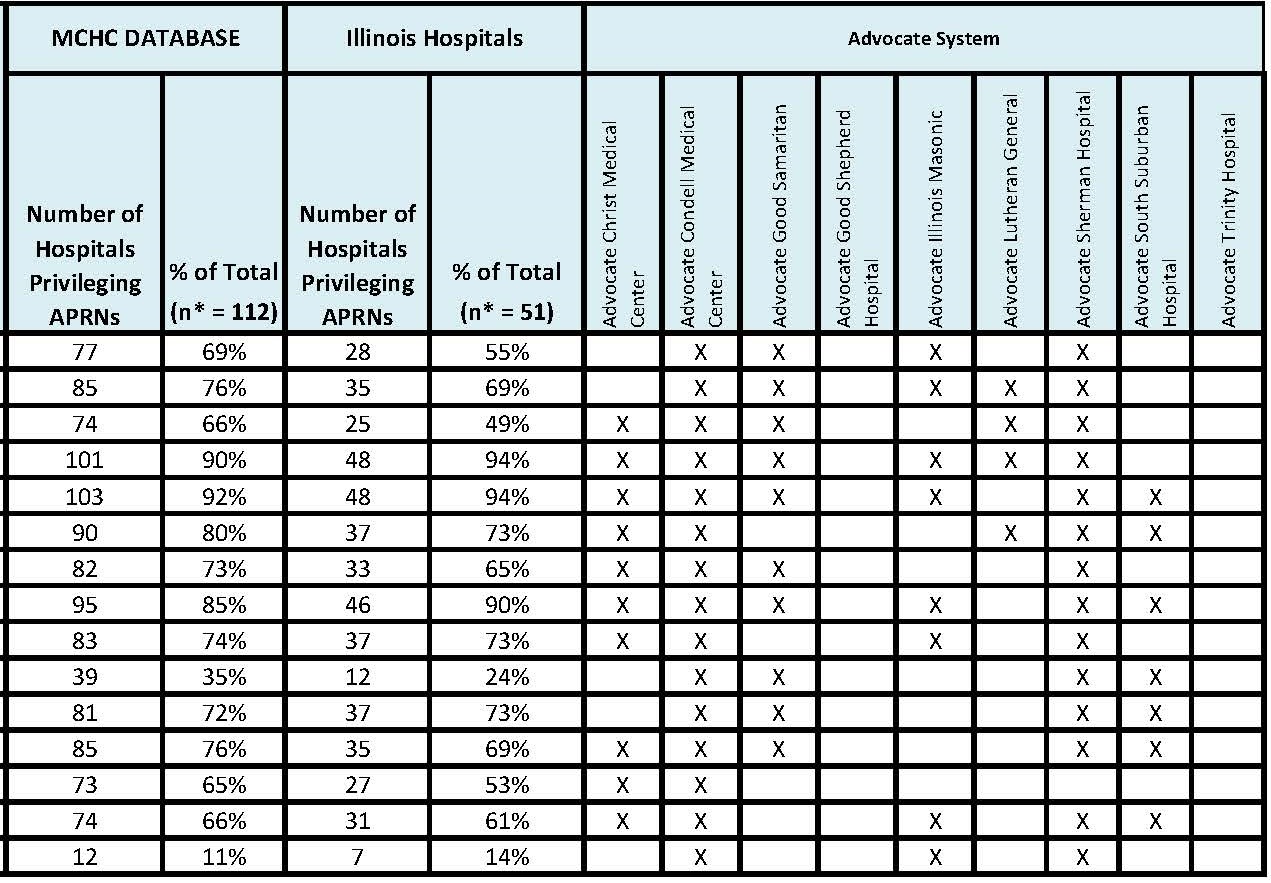 Hospital D
Hospital B
Hospital E
Hospital G
Hospital A
Hospital I
Hospital F
Hospital H
Hospital C
Chartered system wide team to reduce variation, standardize model of care, build infrastructure to support top of license practice- members include CMOs, CNOs, HR & Credentialing executives, and practicing APRNs and PAs
CAP2 Resources
Used to develop a consistent approach to: 
Models of Care 
Credentialing and Privileging Process, Application and Specialty Privilege Lists
Job Descriptions
Hiring Process
Annual Performance Review Process and Form
Orientation/Onboarding
Competency Assessment Process and Forms
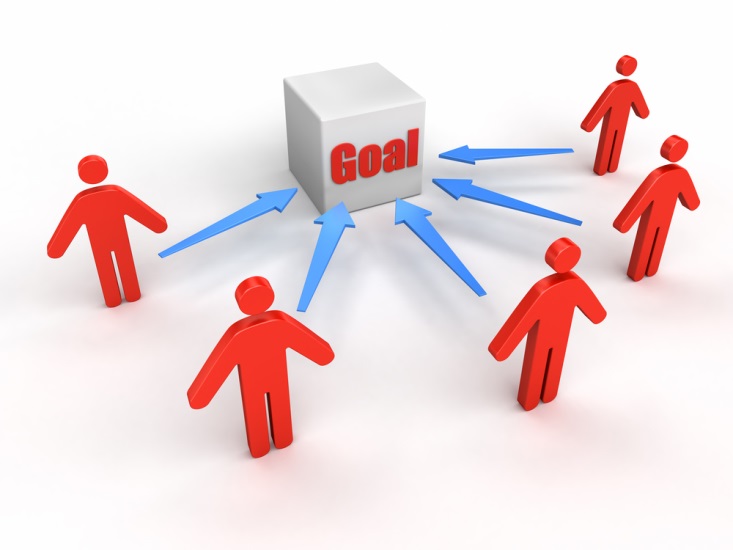 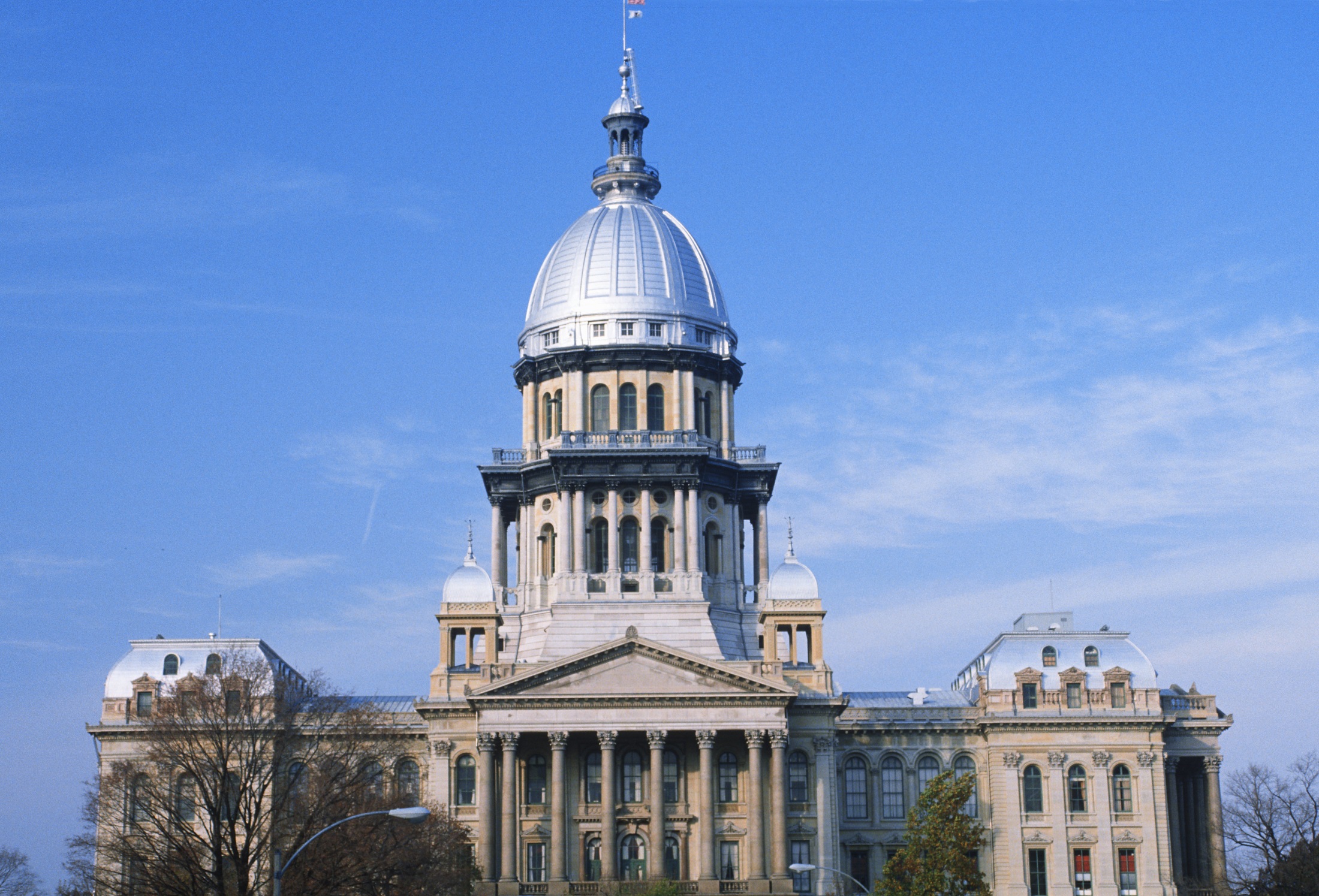 CAP2 Case Study
Challenge: In February, 2014, two bills proposed in Illinois legislature — one to limit administration of conscious sedation to only physicians, and the other to limit the use of fluoroscopy to only physicians. Illinois Hospital Association asked for data and stories of how this would impact APRN and PA practice.
CAP2 Solution
This data was sent to the Illinois Hospital Association within 2 hours of request.
CAP2 Case Study
Challenge: Organization could not hire enough intensivists to provide 24/7 coverage for new ‘closed’ ICU model
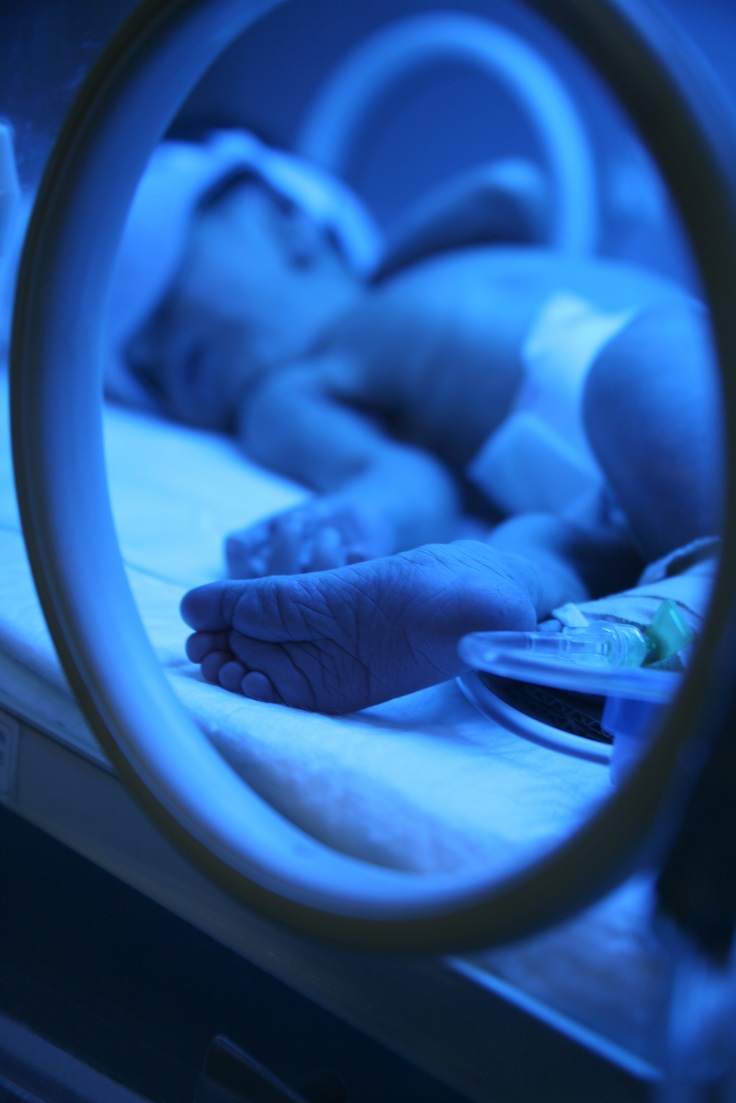 CAP2 Solution
“I was intrigued by the breadth and the success of APRN/PA activities garnered from the database. It was a crucial factor in moving our hospital system toward a new closed ICU model of care that integrates APRN’s and Intensivists for 24/7 face to face care. Data for the first 3 months of operation looks excellent with improvement in mortality, LOS and cost along with reduced readmissions”
- Dr. Zbigniew Lorenc, Vice President, Medical Affairs
Centegra Health System
CAP2 Case Study
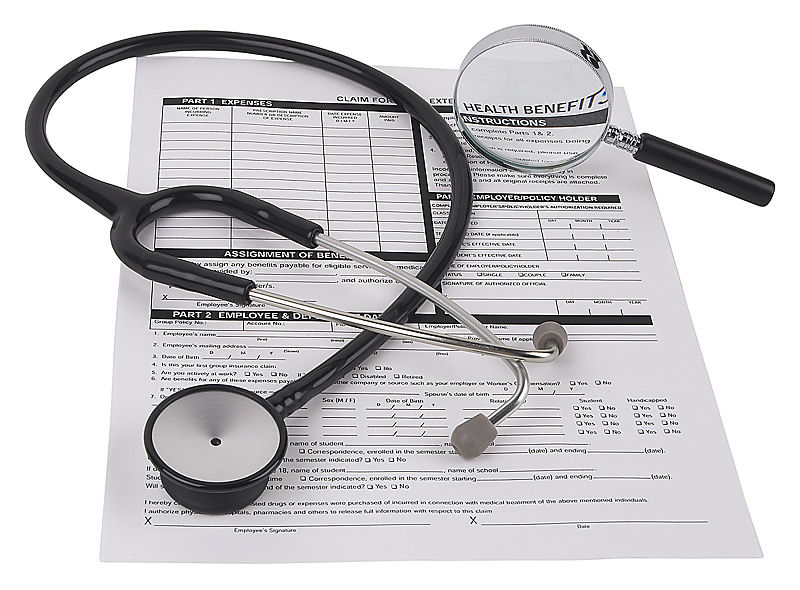 Challenge: Service line director questioned whether an APRN or PA can bill for inpatient services
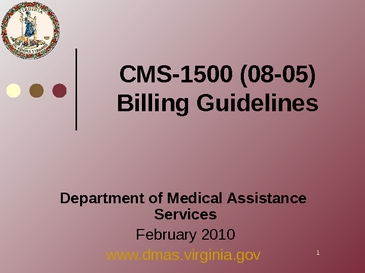 CAP2 Solution
These CMS guidelines were emailed immediately to organization
Reimbursement for APRN Services
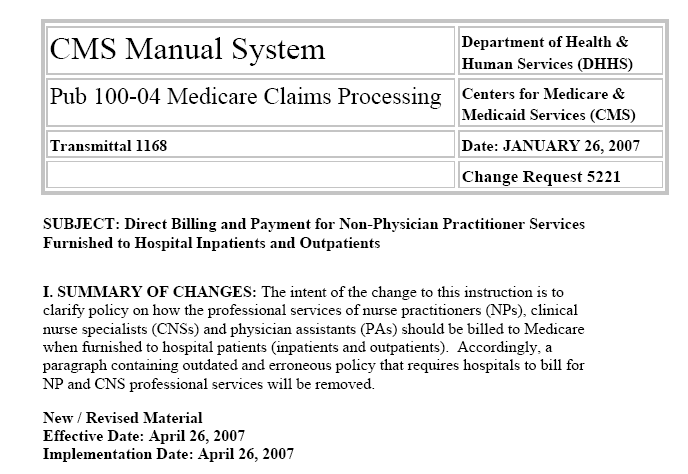 Health Management Associates
Another CAP2 Solution
One organization captured over $200,000 in revenue by auditing current practices.
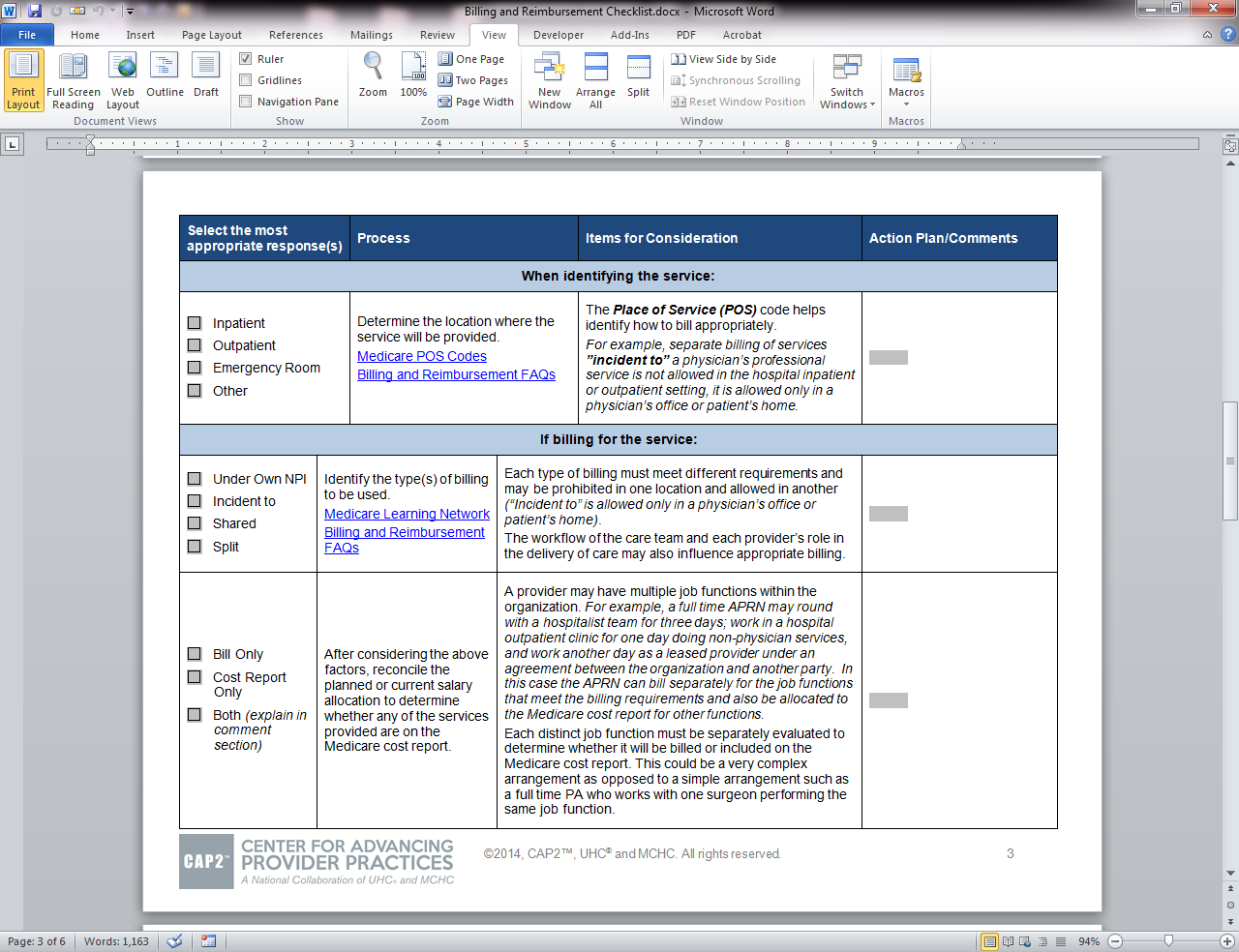 CAP2 Case Study
Challenge: Organization considering adding Advanced Practitioner to Medical Staff Credentialing Committee— needed prevalence and role description.
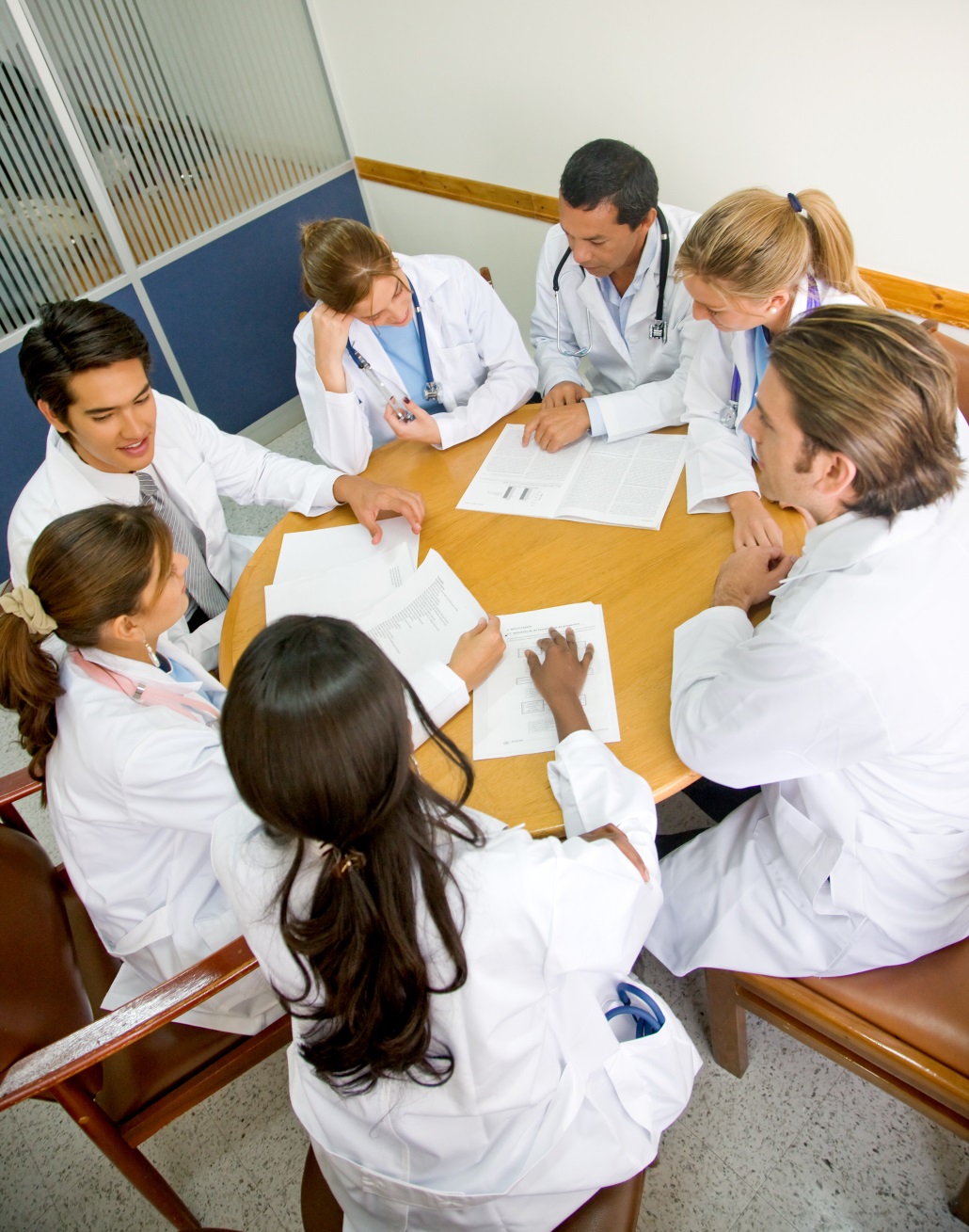 CAP2 Solution
“MCHC creates strength in numbers through the data they collect. They've given me a resource to work with our Chief Nurse Executives, Medical Staff Office, Allied Health Professionals, Credentials Committee and the Governing Council of Advocate Medical Group.” 
- Lise Hauser, APN-PA Governing Council Representative
Advocate Medical Group

“My organization is changing its medical staff bylaws...due to what we learned from the MCHC Database.”
- Michele Rubin, APN Executive Council Chair
University of Chicago Medical Center
CAP2 Case Study
Challenge: Organization received a finding during Joint Commission survey regarding effectiveness of their OPPE/FPPE for APRNs and PAs required to develop a written action plan within 45 days. Joint Commission suggested they call us.
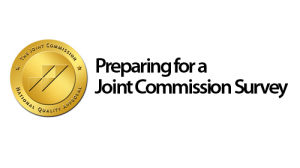 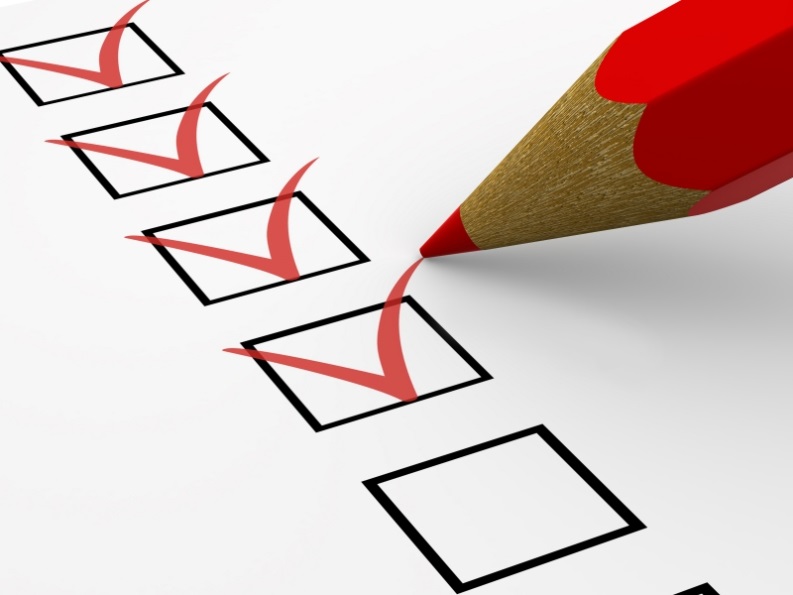 CAP2 Solution
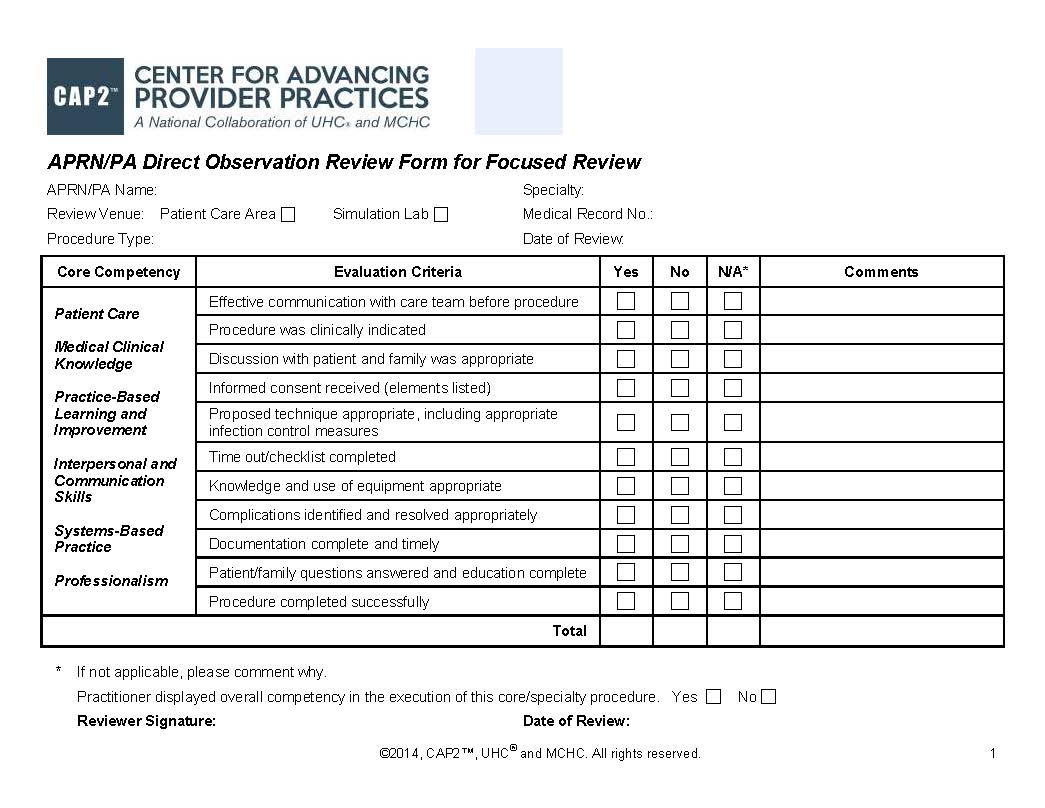 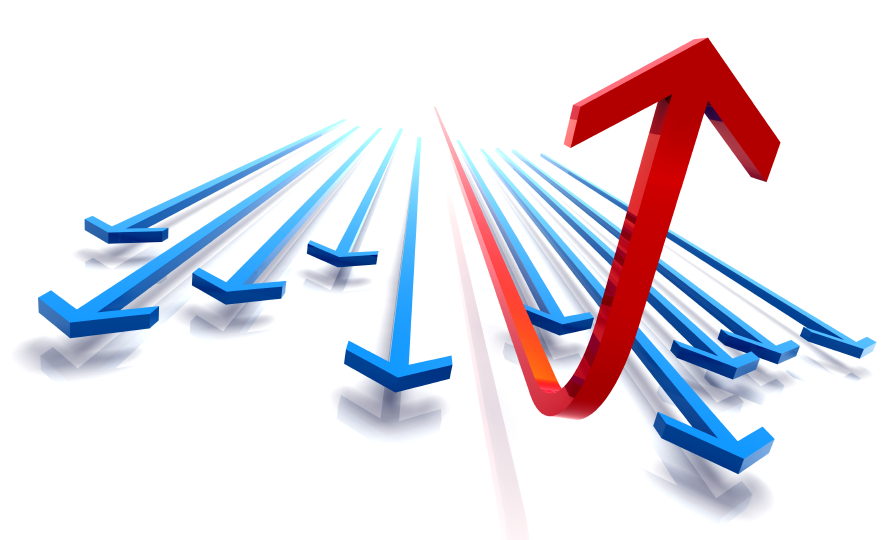 Cap2 Emerging Trends
Emerging Trend: APRN/PA Coordinator
40% of academic medical centers have an identified leader who coordinates APRN/PAs; we are also seeing this role emerge in healthcare systems.
Illinois 2013
        Academic  Medical Centers
Interdisciplinary Teams
57% of academic medical center participants include APRNs and PAs on their hospitalist team and 70% on their intensivist team.
Illinois 2013
        Academic  Medical Centers
APRN/PA Competency Review - Approaches
Role of the Chief Nursing Officer in the credentialing of APRN
CAP2 Support for Transition to Practice
Goal: To provide a model and supporting resources to structure onboarding new APRNs and PAs 

Current Resources: 
Orientation materials in the toolkits 
National workgroup - developing recommendations for a model and key resources
Structure of Transition to Practice Resources in CAP2
Each component has an overview, recommendations based on national practice, and associated resources 
Model/Structure 
Professional Role 
Clinical Competencies
Economics
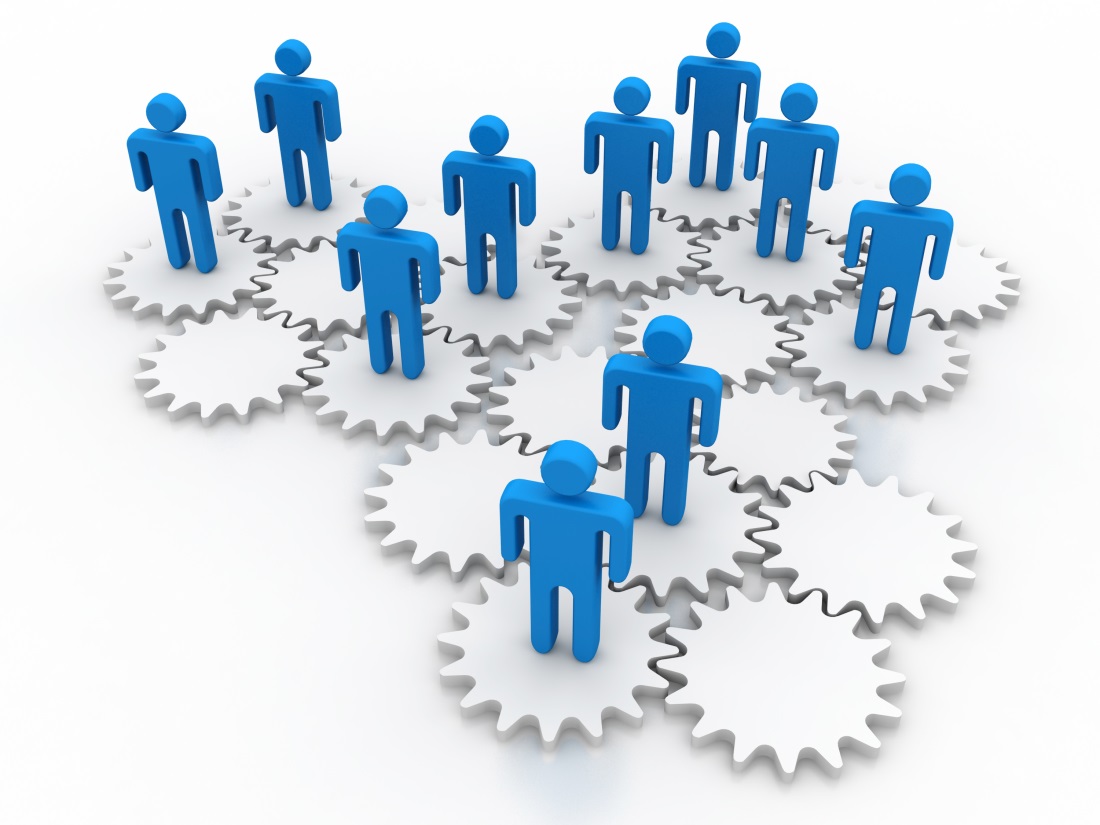 Ambulatory SurveyComing November 2014
Models of Care (primary care; medical and surgical specialties)


Advance Practice Leader
Onboarding/Orientation
Governance and committee involvement
Other practice settings
Patient type
Panel size/case load
Productivity expectations
Compensation practices
Reporting structures
Billing practices
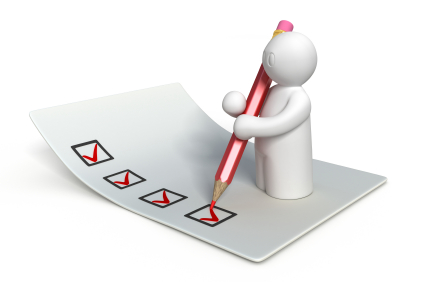 Closing Thoughts
Goal: Top of license for all care team members.
Strategic Action Plan
Assess: Utilization of APRN/PAs
Manage: Infrastructure to support APRN/PA practice
Optimize: All APRN/PA activities at medical level of care    
Standardize: Best practices for APRN/PAs
Result: High quality, cost-effective care for all patient populations.
State Action Coalition Partners
Ongoing discussions with State Action Coalitions
Illinois
Texas
NWONE in partnership with Washington and Oregon State Action coalitions
Idaho
California 
Opportunity for Coalitions to partner with CAP2 for a potential revenue share
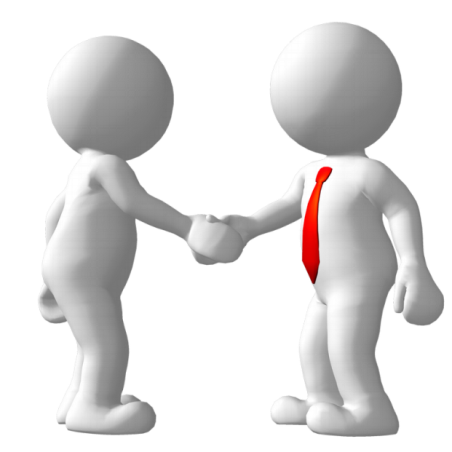 Questions
Molly Harper 
mharper@mchc.com
Questions or Comments?
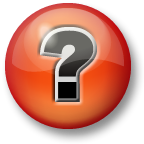 Press *1 on your telephone key pad to ask a question  
OR
Use the “chat” feature to send “everyone” a question.
You can find the recording and additional webinar resources by going to: www.campaignforaction.org/webinars.
[Speaker Notes: Win Quinn

Facilitate Q&A..   Ask Operator to Open the phone lines.]
Campaign Resources
Visit us on the web at www.campaignforaction.org
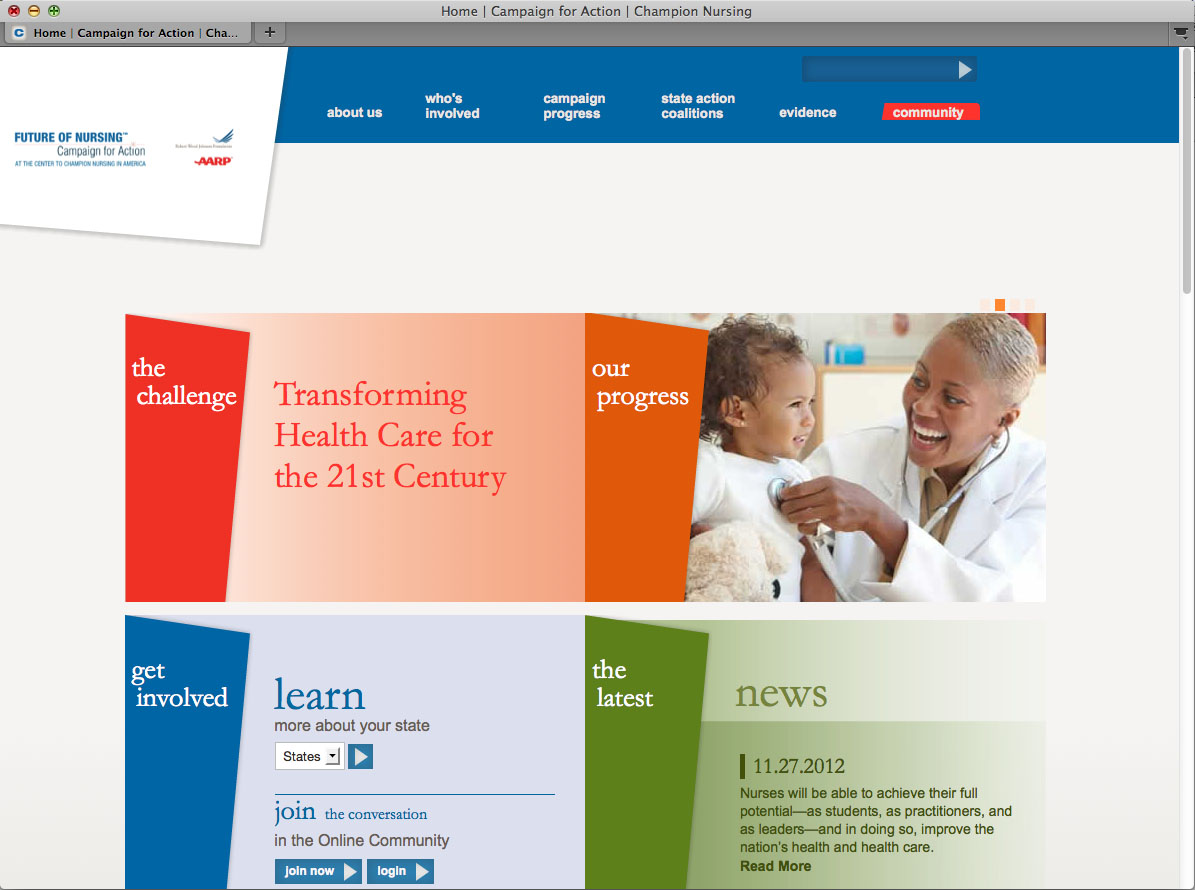 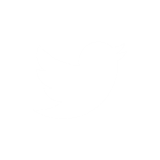 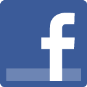 http://facebook.com/campaignforaction		 www.twitter.com/campaign4action
[Speaker Notes: Win Quinn

As was mentioned in the beginning, if you missed a section of the webinar or would like to pass it on to a colleague, you can find the recording and any additional webinar resources by going to www.campaignforaction.org/webinars. 

Be sure to join the conversation via the Community at www.campaignforaction.org, follow us on twitter, join us on Facebook, and sign up for the Weekly Update, also on campaignforaction.org!]